本発表の内容に関連する利益相反事項は
☑ありません
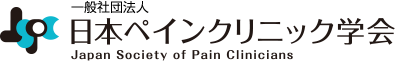